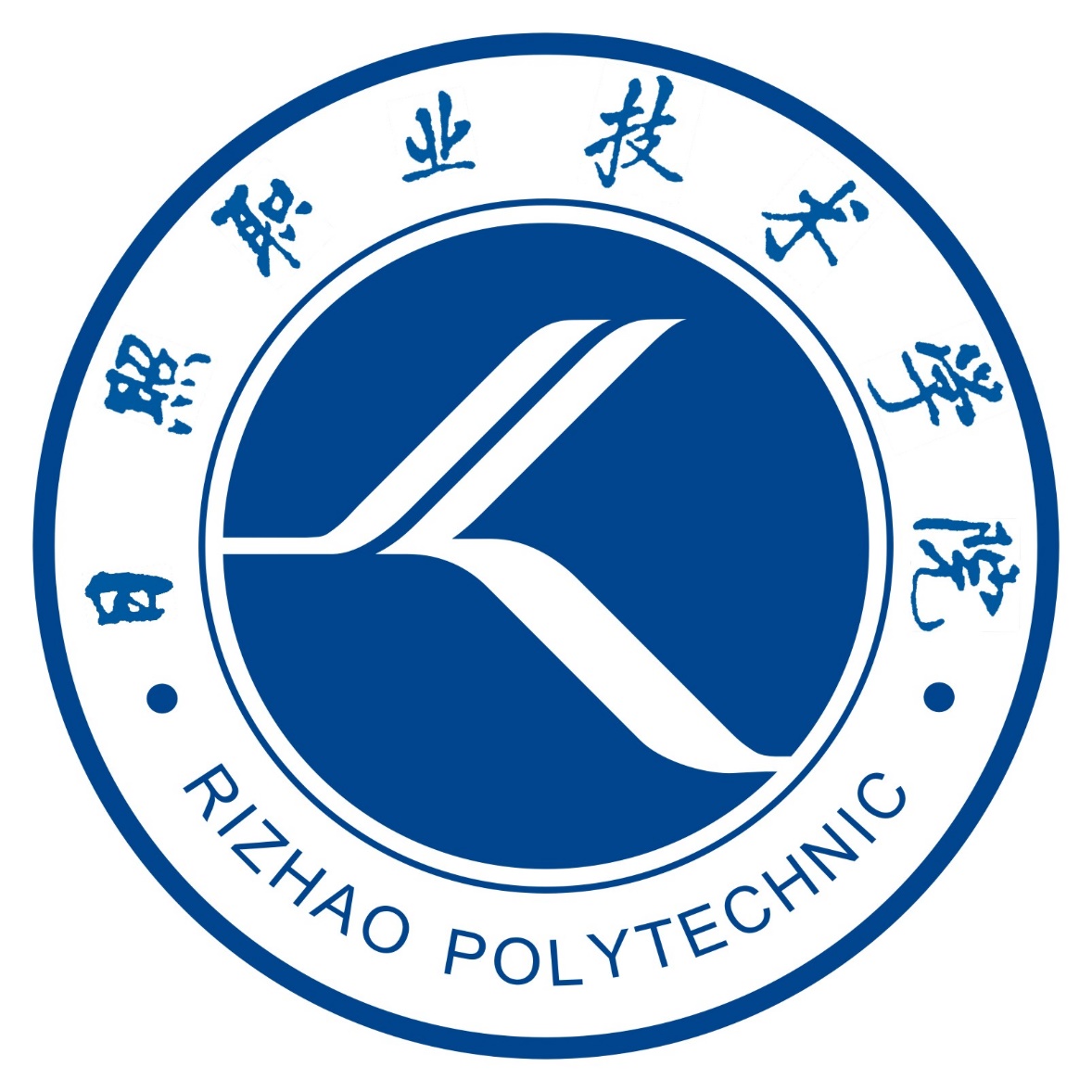 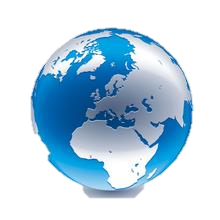 进出口业务操作
1 交易前准备与交易磋商
进出口业务操作课程团队
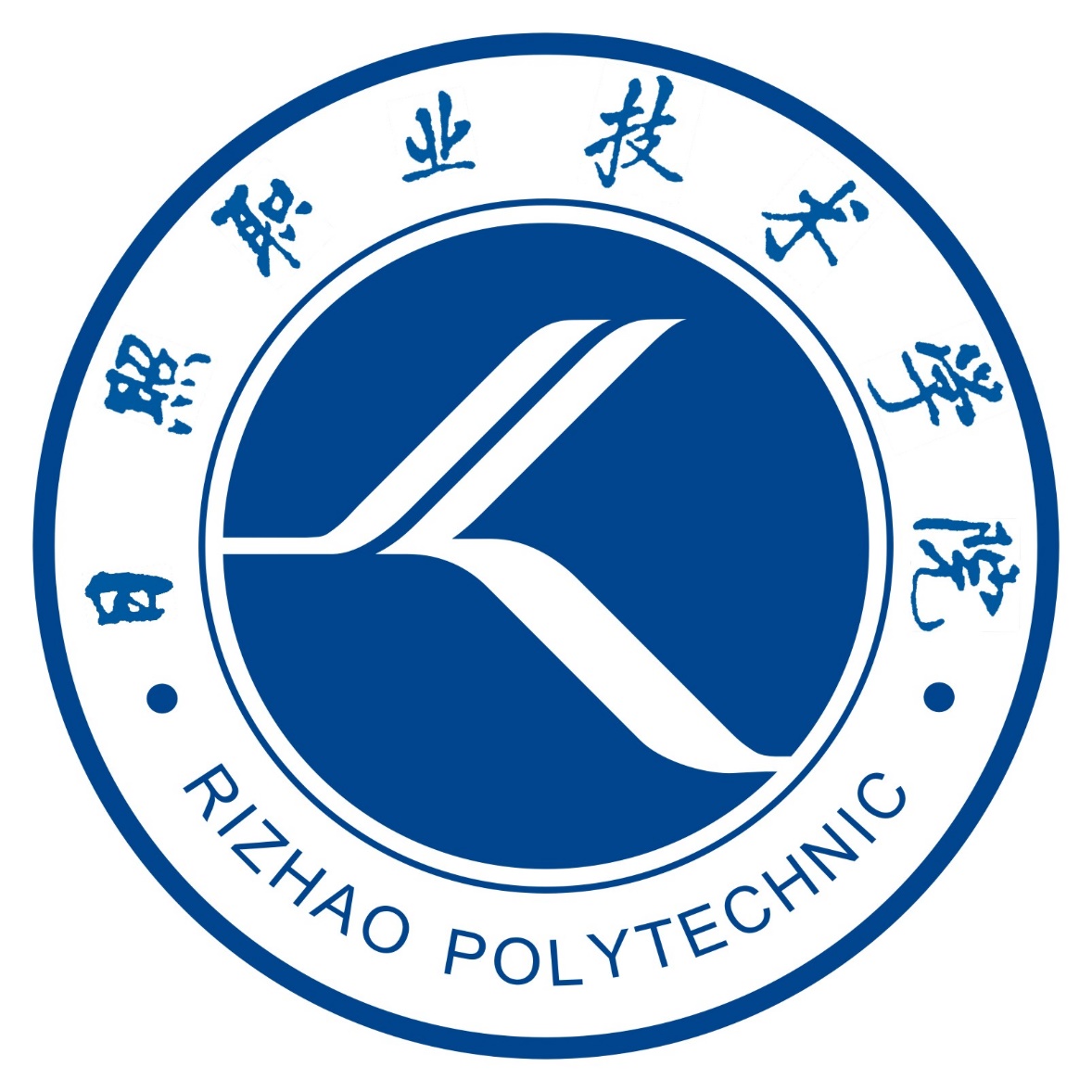 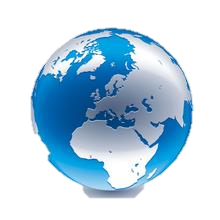 进出口业务操作
1-2 交易磋商
进出口业务操作课程团队
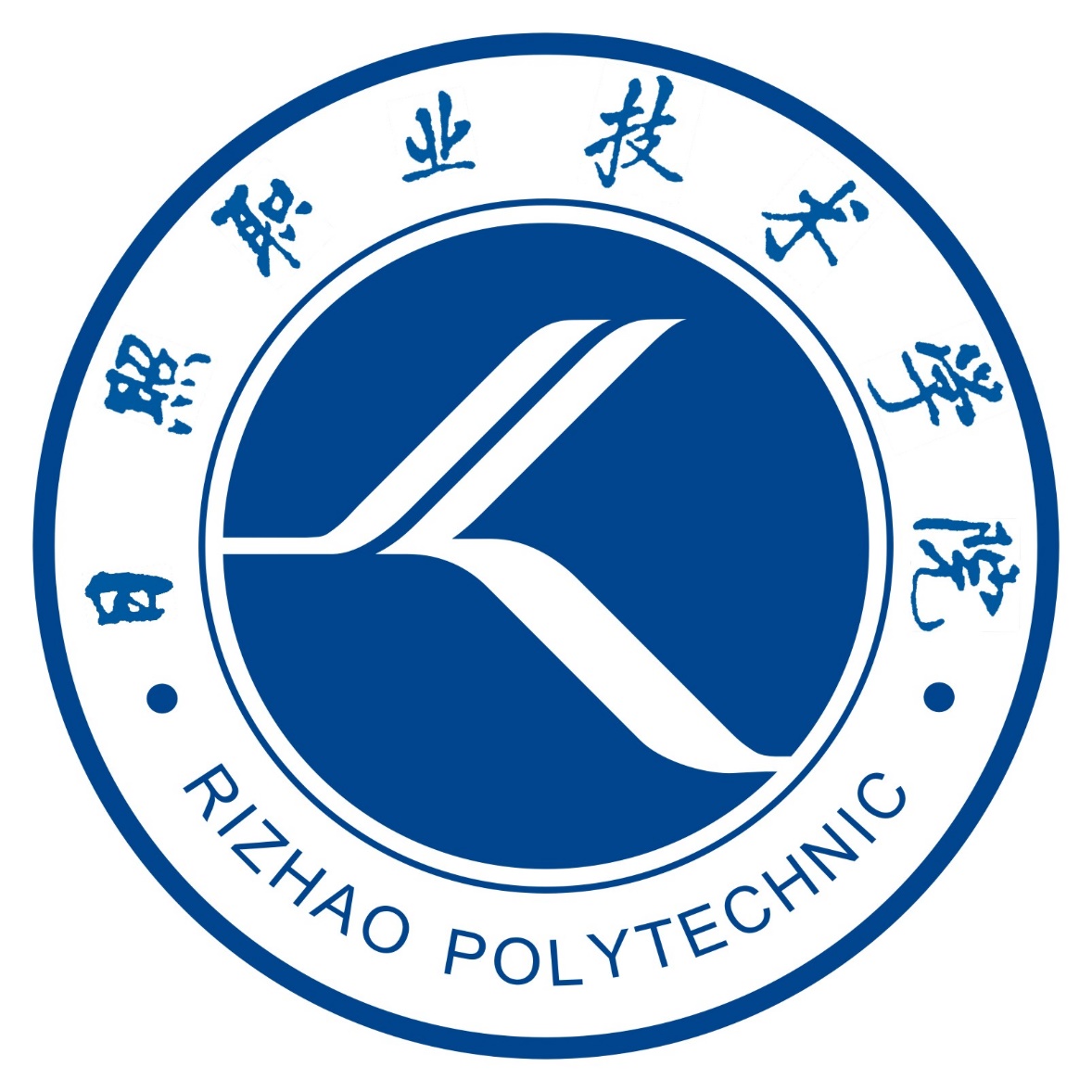 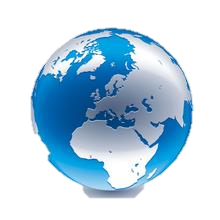 进出口业务操作
1-2-2 对外报价
进出口业务操作课程团队
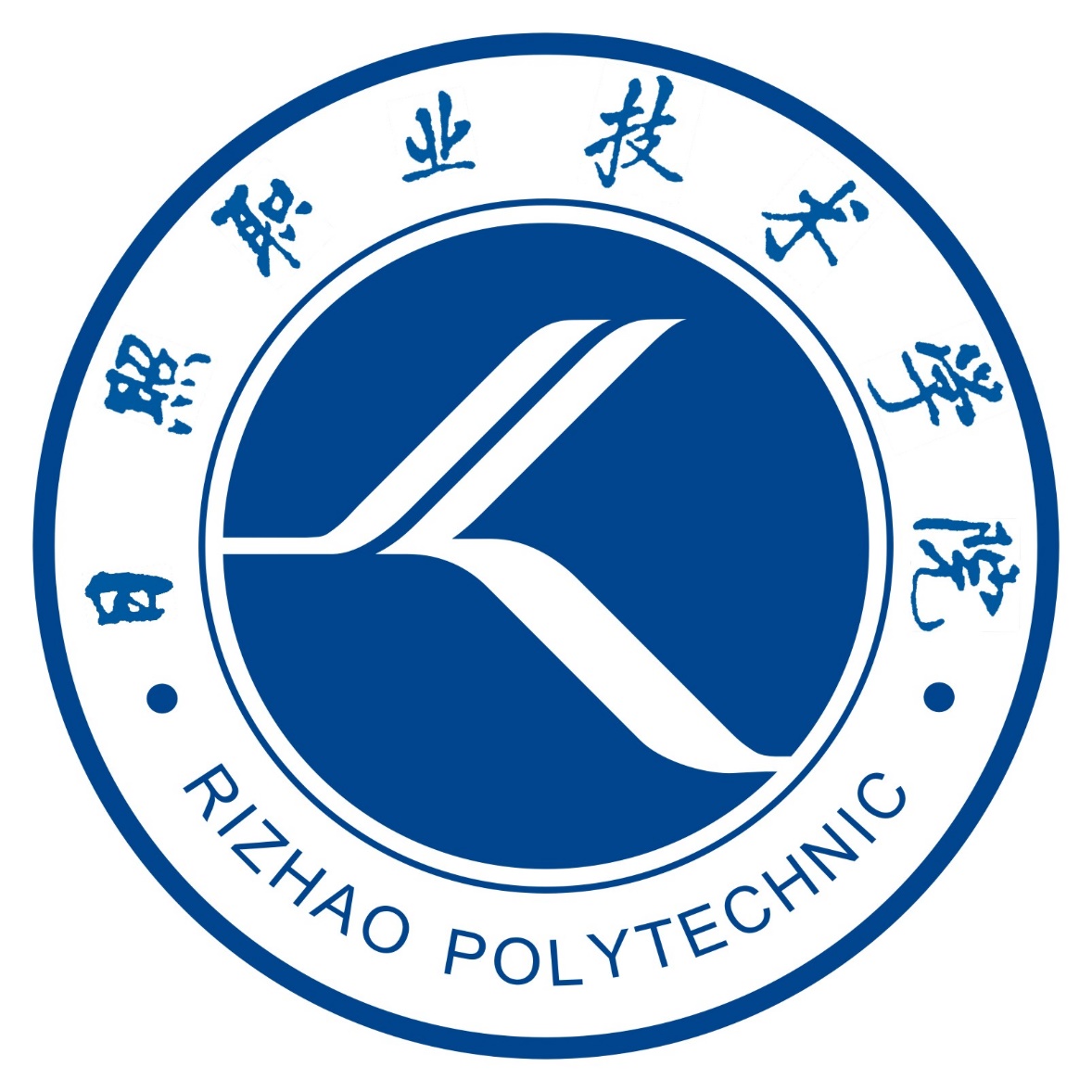 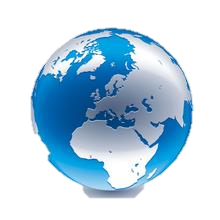 进出口业务操作
1-2-2-7 核算折扣
进出口业务操作课程团队
学习目标
1.能正确核算折扣及折扣后的实际售价
2.能正确列出合同中的含折扣单价的表示方法
能力目标
1.掌握折扣的核算方法
2.掌握折扣后实际售价的核算方法
3.掌握含折扣价的单价表示方法
知识目标
1.语言能力：具有较高的英语水平，具有与国外客户进行顺畅交流的能力；
2.沟通能力：不断提高自己的语言表达和沟通能力，与国内相关业务往来方进行有效沟通；
3.学习能力：不断学习外贸领域新知识、新案例、国际贸易惯例新规定或新的国际贸易惯例等，通过不同的途径获取商务信息包括产品信息、客户信息、政策信息等能力；
4. 调研、分析、决策能力：具有调研国内和国际市场，对数据进行分析和归纳的能力，对贸易纠纷、突发事件等做出正确的分析判断和决策能力；
5. 高效严谨、耐心细致、责任心强、吃苦耐劳；
6.具有良好的团队合作精神，在工作岗位上正确处理上下级关系和同事间关系；
7.具有市场竞争意识
素质目标
任 务
日照金果贸易有限公司RIZHAO GOLDEN NUT TRADE CO., LTD.
公司名称（ 中文）：日照金果贸易贸易有限公司
公司名称（英文）：RIZHAO GOLDEN NUT TRADE CO., LTD.
公司地址（中文）：山东省日照市潍坊路201号
公司地址（英文）：201 Weifang Road, Rizhao city, Shandong, China
公司介绍：日照金果贸易有限公司成立于2002年,主要经营花生、南瓜子、葵花子、大蒜、生姜、核桃、芝麻等农产品的进出口业务。
HONGCHING AGRICULTURAL PRODUCTS TRADE CO.
公司名称（英文）：HONGCHING AGRICULTURAL PRODUCTS TRADE CO. 
公司地址（英文）：NO.23, LANE 476, LUNMEI ROAD, CHANGHUA CITY, TAIWAN
公司介绍：HONGCHING AGRICULTURAL PRODUCTS TRADE CO. 主要从事农产品的进出口业务。
任务描述
日照金果贸易有限公司业务员鲁平在广交会上结识了台湾HONGCHING AGRICULTURAL PRODUCTS TRADE CO.客商李志源先生。由于当时他事务繁忙，仅留下名片，称日后再联系。交易会结束后，鲁平返回日照。随之向李志源先生发去电子邮件，详细介绍了本公司的业务范围，并表示愿意与其公司建立良好的业务关系。
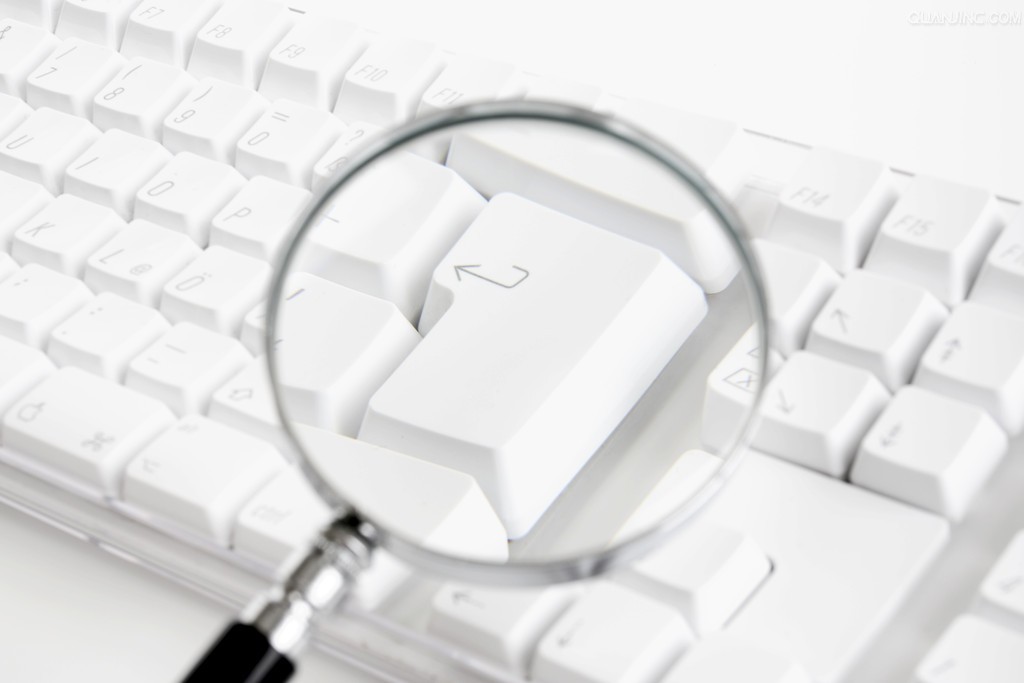 任务描述
任务描述
李志源写来询盘信函，要求鲁平报FOB、CFR和CIF价格，鲁平经过价格核算后，向李志源发盘。
李志源收到鲁平的发盘信函并进行了进价核算。李志源先生来函表明数量增加到24吨/2个20’集装箱，要求鲁平给予数量折扣，并报CIF价格（原价：USD3076/MT  CIF KAOHSIUNG）。
鲁平根据客户的要求，同意给予客户以支持，在原有价格的基础上给予2%的数量折扣。
任务：鲁平计算实际售价，并对外报CIF价。
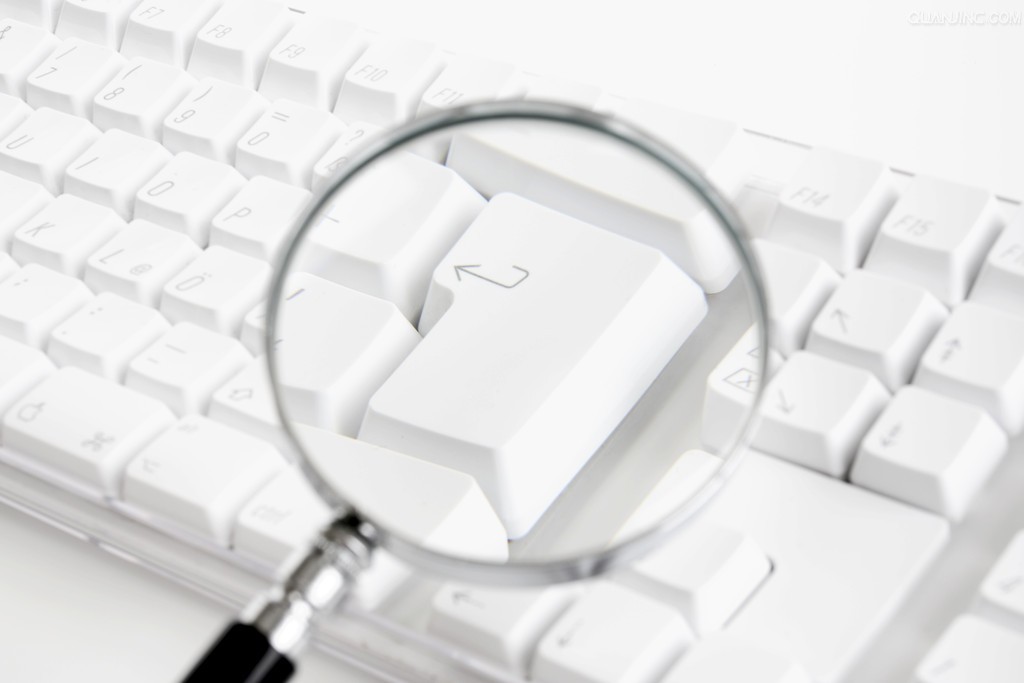 任务描述
李志源来函要求报CIF含5%折扣价
From: LZY@Global-agr.com.cn
To: LP@rzhf.net

Dear Miss Lu ping,
    Re: Pumpkin seeks 14cm up

    Thank you for your offer of XXX.
   
    Please tell us your quantity discount if we order 24MT/2x20’GP? 

    Looking forward to your early reply.

    Best regards,
知识点
折扣（discount,allowance) 是指卖方按原价给予买方一定百分比的价格减让或优惠。
国际贸易中使用的折扣名目很多。
                      ：对大批量的购买给予的价格减让。
                      ：对处于销售淡季的货物给予的价格减让。
                       ：对于现金交易、买方按期或提前支付货款给予的价格减让等。
折扣
数量折扣
季节折扣
现金折扣
折扣的种类

凡在合同价格条款中明确规定折扣率的。

如在合同价格条款中没有表明折扣率，而由买卖双方另行约定。
明扣——
折扣的种类
暗扣——
折扣的计算方法
折扣一般按发票金额乘以约定的折扣百分率。
　　折扣金额=原价× 折扣率
        实际售价=原价－折扣金额
                          =原价－原价×折扣率
 　　实际售价=原价×(1－折扣率)
　　例：照相机定价为每架85美元CIF 孟买，给予3%的折扣，求实际售价：
          实际售价=85 × (1－3%)=82.45美元。
折扣的计算方法
折扣的支付方式
折扣一般由买方在支付货款时扣除。
也可以不直接从货价中扣除，而是按照暗中达成的协议另行支付给买方。
折扣价的表示方法：
 每打300美元FOB上海减2%折扣 
  USD300.00/doz FOB Shanghai less 2% discount
  每打300美元FOB上海, 折扣2%
   USD300.00/doz FOB Shanghai including 2% discount
   USD300.00/doz FOBD2% Shanghai
折扣的表示方法
任务实施
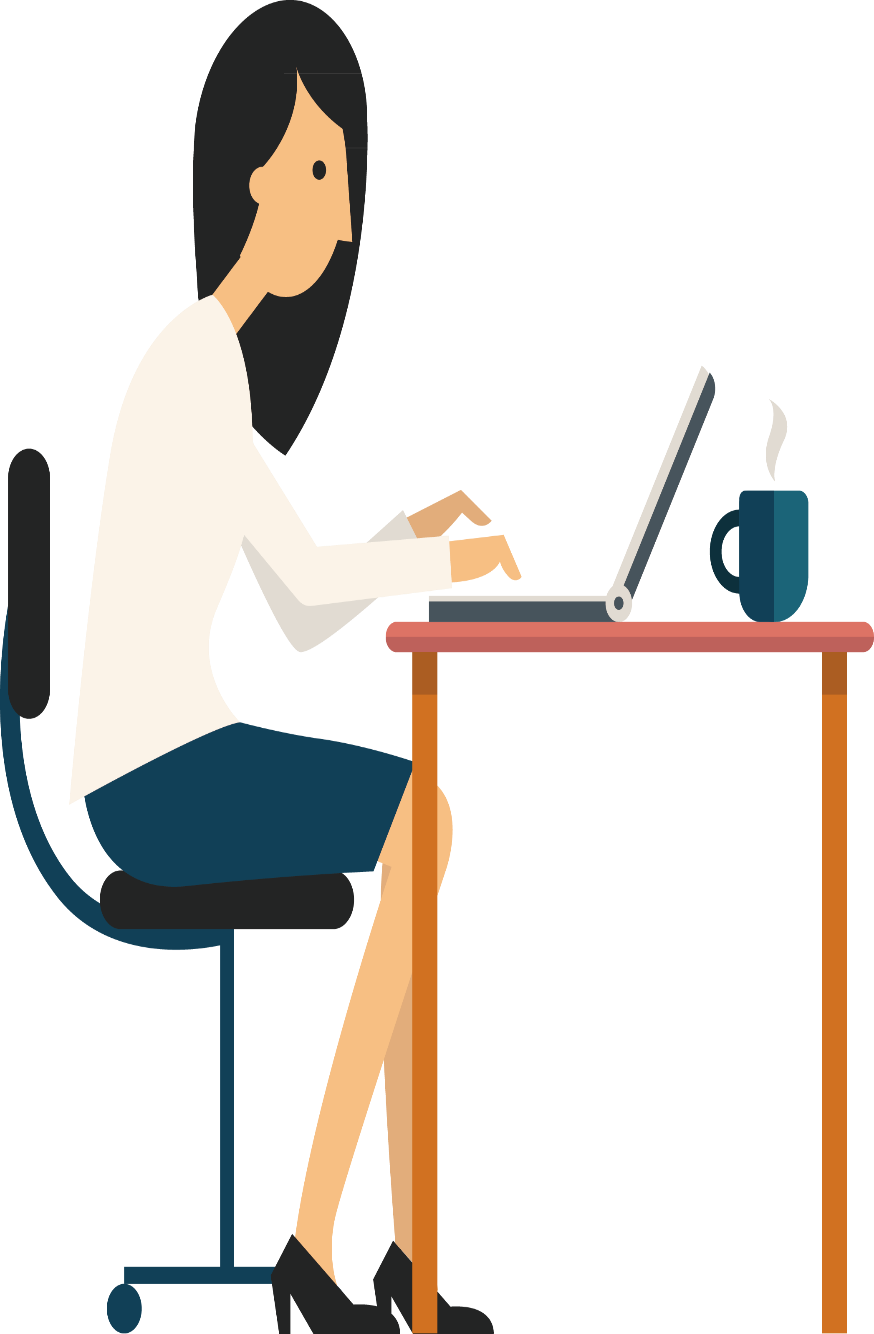 任务：鲁平计算实际售价，并对外报CIF价。
鲁平给予2%的数量折扣，并对外报折扣价。
实际售价=原价－折扣金额
        =原价－（原价×折扣率）
        =USD3076－（3076×2%）
                =USD3014
对外报折扣价
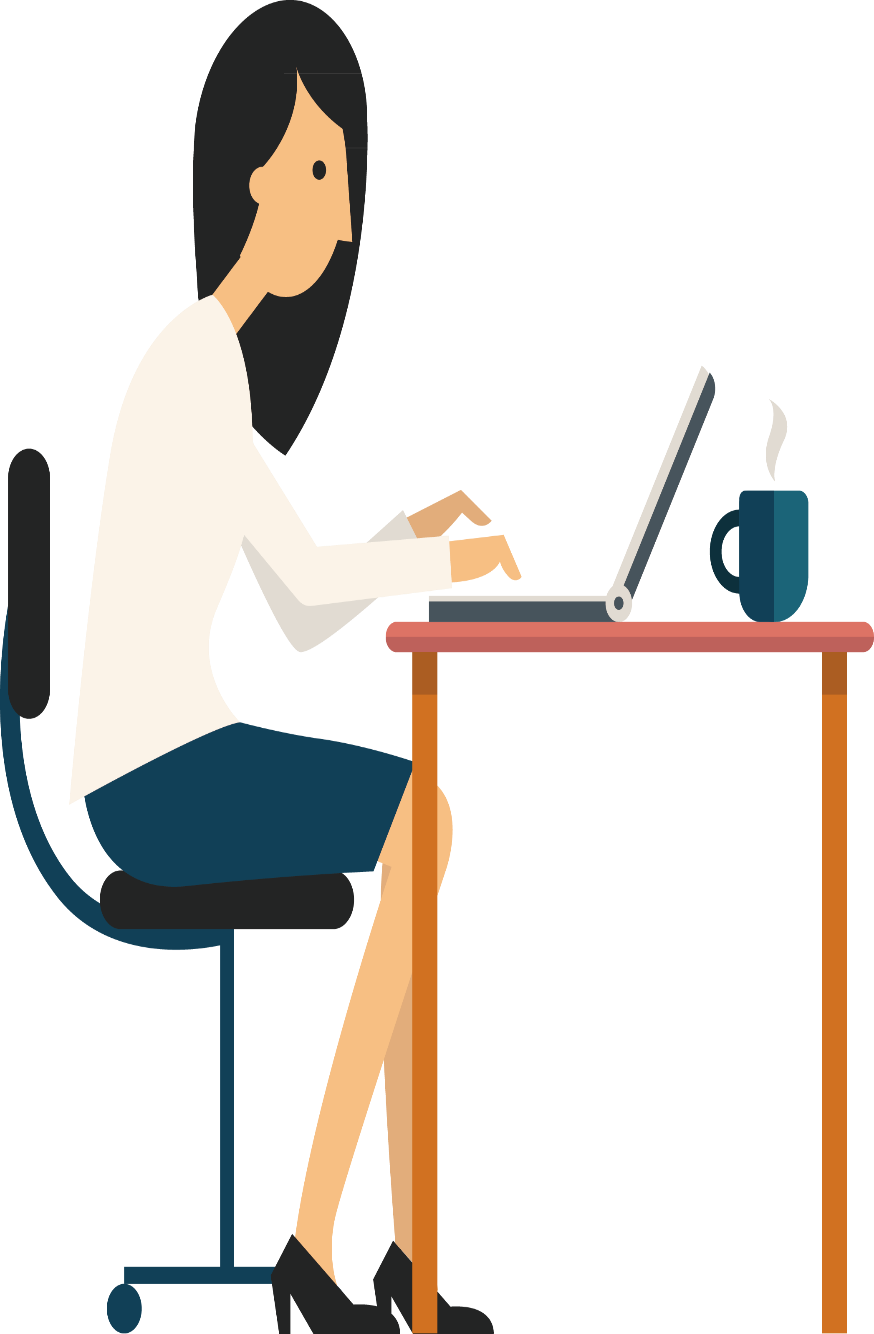 From: lp@rzgn.net
To:lzy@hongching-agr.com.cn

Mr. Li,
    
    Re: Pumpkin seeds 14 cm up

    Thank you for your e-mail of XXX . 
    If you increase your order to 24MT/2x20’GP, 2% quantity discount will be allowed. (or We quote you our price USD 3076 PER MT CIFD2% KAOHSIUNG)

    Looking forward to your early reply.

Best regards,
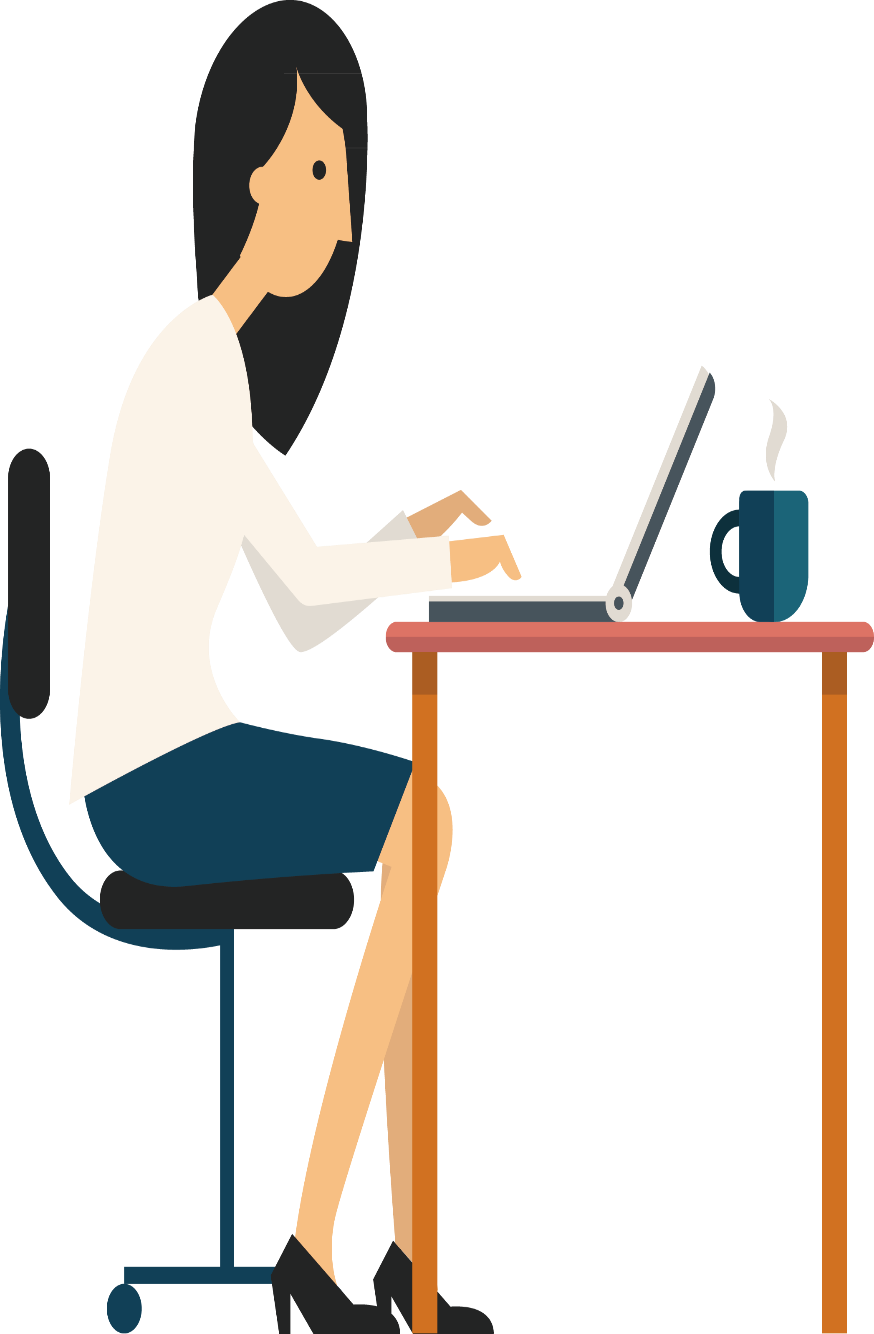 列出含折扣单价的表达：

每公吨3076美元，CIF KAOHSIUNG包括2%的折扣  
USD3076 per Metric Ton CIf KAOHSIUNG including 2% discount

每公吨3076美元，CIF KAOHSIUNG减2%的折扣
USD3076 per Metric Ton 
CIF KAOHSIUNG LESS 2% discount

USD3076 per Metric Ton CIFd2% KAOHSIUNG
拓展任务
日照金果贸易有限公司RIZHAO GOLDEN NUT TRADE CO., LTD.
公司名称（ 中文）：日照金果贸易贸易有限公司
公司名称（英文）：RIZHAO GOLDEN NUT TRADE CO., LTD.
公司地址（中文）：山东省日照市潍坊路201号
公司地址（英文）：201 Weifang Road, Rizhao city, Shandong, China
公司介绍：日照金果贸易有限公司成立于2002年,主要经营花生、南瓜子、葵花子、大蒜、生姜、核桃、芝麻等农产品的进出口业务。
BAJA TRADING EST
公司名称（英文）：BAJA TRADING EST
公司地址（英文）：Siteen Street, Malaz, P.O.# 101, Ar-Riyad - 116, Riyadh， Saudi Arabia
公司介绍：BAJA TRADING EST成立于1994年，主要从事农产品的进出口业务。
任务描述
日照金果贸易有限公司业务员鲁平在Anuga 2014 世界食品博览会上认识了沙特阿拉伯BAJA TRADING EST业务员Mohammad Sameer Khan，交易会结束后，鲁平返回日照。随之向Mohammad Sameer Khan发去电子邮件，详细介绍了本公司的业务范围，并表示愿意与其公司建立良好的业务关系。
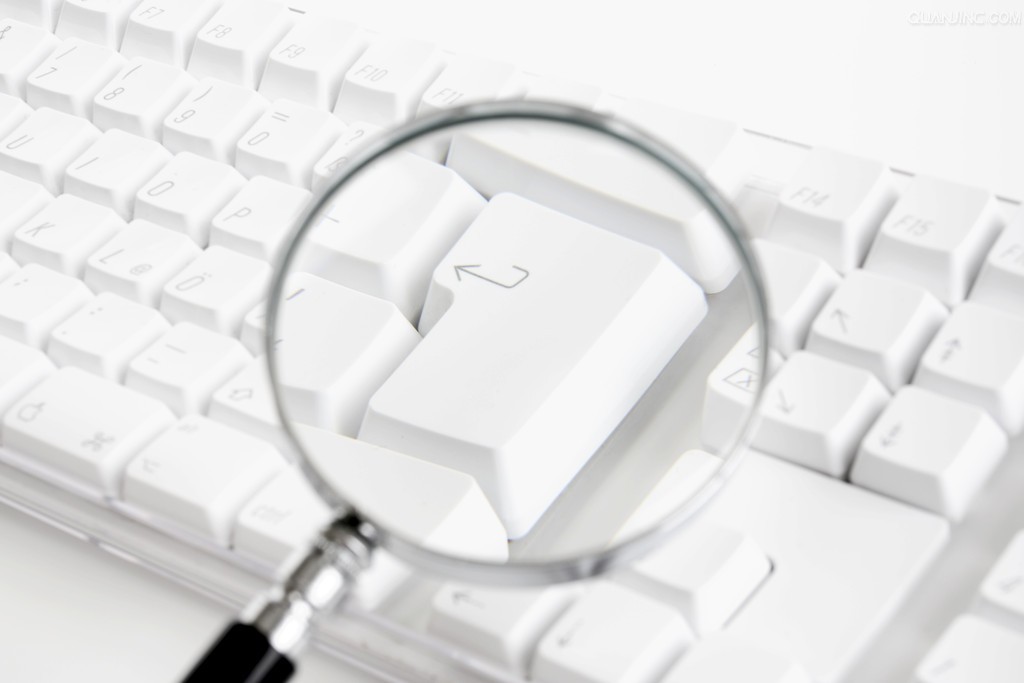 任务描述
任务描述
Mohammad Sameer Khan写来询盘信函，要求鲁平报FOB、CFR和CIF价格，鲁平经过价格核算后，向Mohammad Sameer Khan发盘。
Mohammad Sameer Khan收到鲁平的发盘信函后,又向鲁平发函表明数量增加到67.5公吨/3X40’HQ，要求鲁平给予数量折扣，报CIF价（原价：USD1399/MT  CIF JEDDAH ）。
鲁平根据客户的要求，同意给予客户以支持，改报含5%折扣价，并计算实际售价。
任务：计算实际售价，报含折扣价。
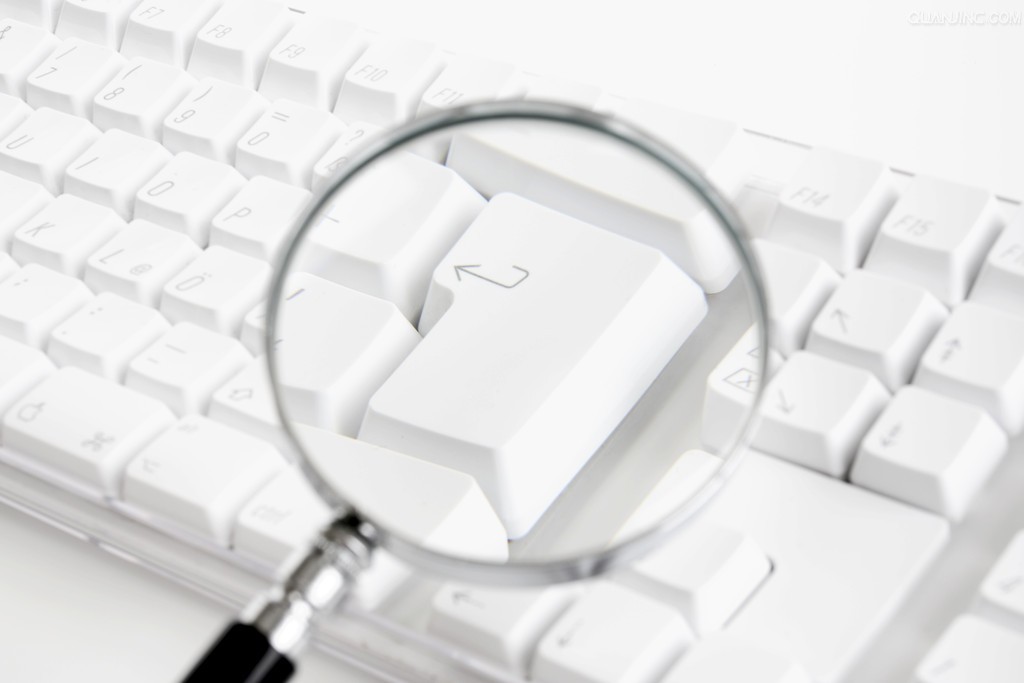 任务描述
拓展任务实施
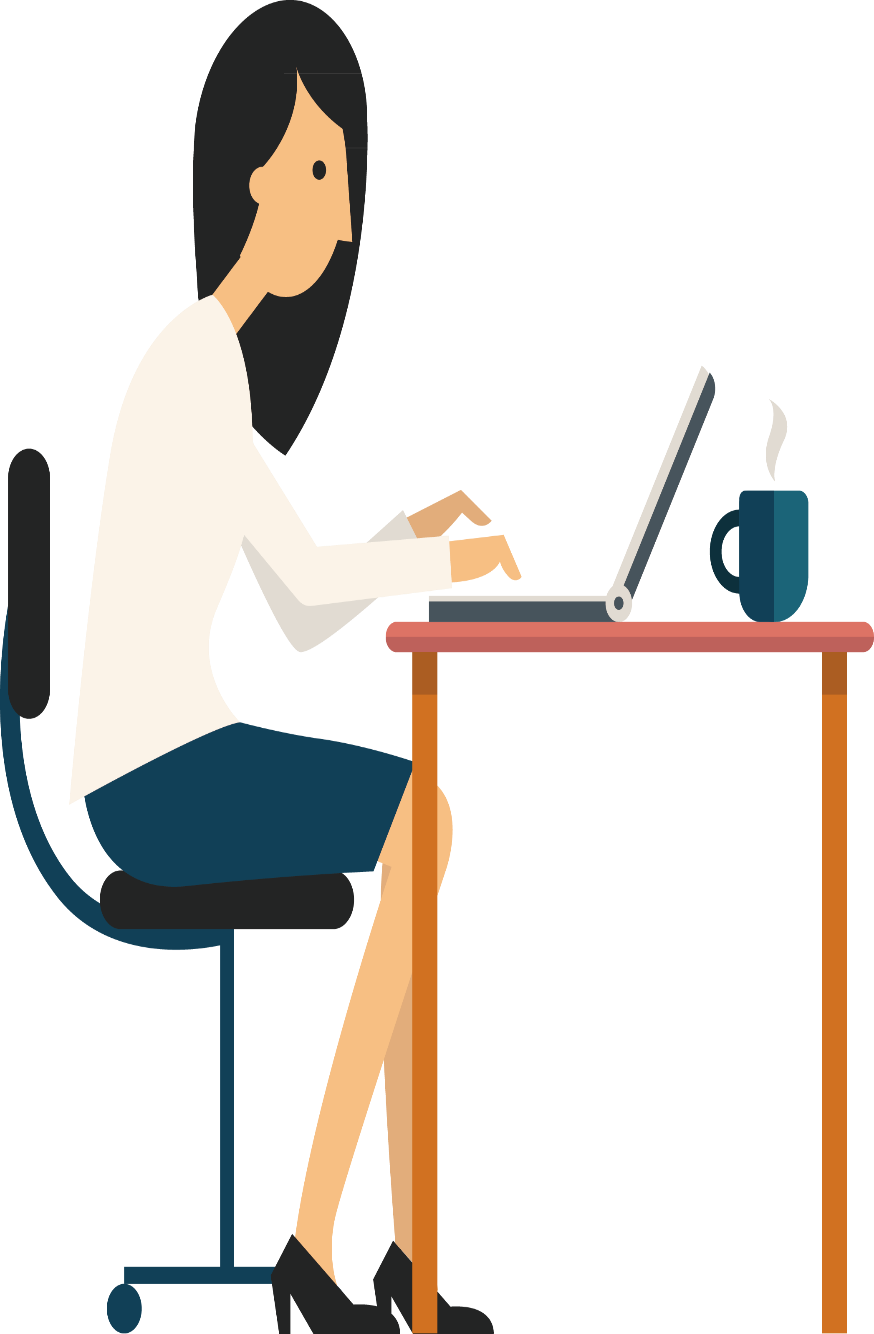 任务：鲁平计算实际售价，并对外报CIF价。
鲁平给予5%的数量折扣，并对外报折扣价。
实际售价=原价－折扣金额
        =原价－（原价×折扣率）
        =USD1399－（USD1399×5%）
                =USD1329
对外报折扣价
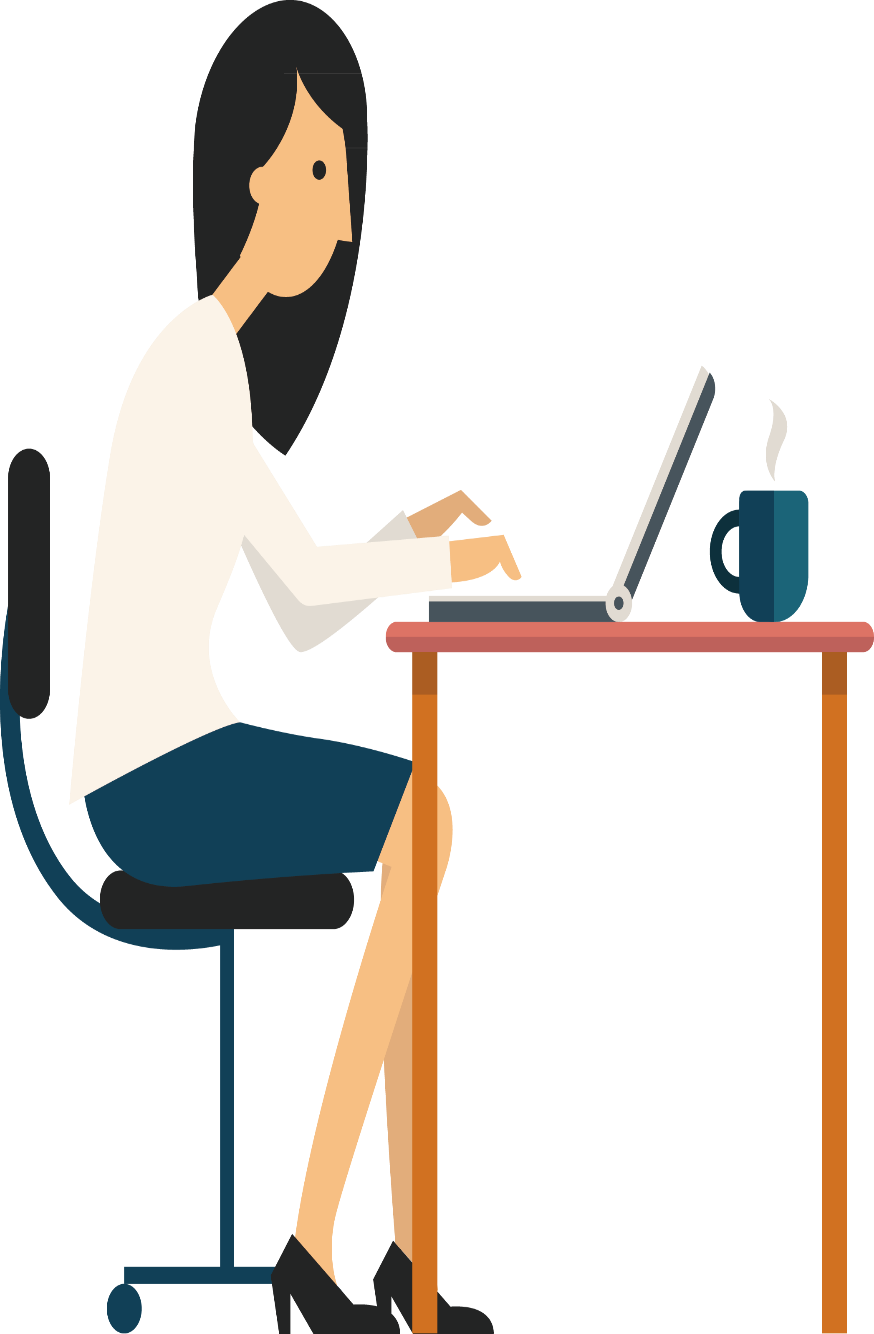 From: lp@rzgn.net
To: baja@hotmail.com

Dear Mr. Khan,
    
    Re: Sunflower seeds

    Thank you for your e-mail of XXX . 
    If you increase your order to 67.5MT/3x40’HQ, 5% quantity discount will be allowed. （or we quote you our favourable price USD1399/MT CIFD5% JEDDAH. ）

    Looking forward to your early reply.

Best regards,
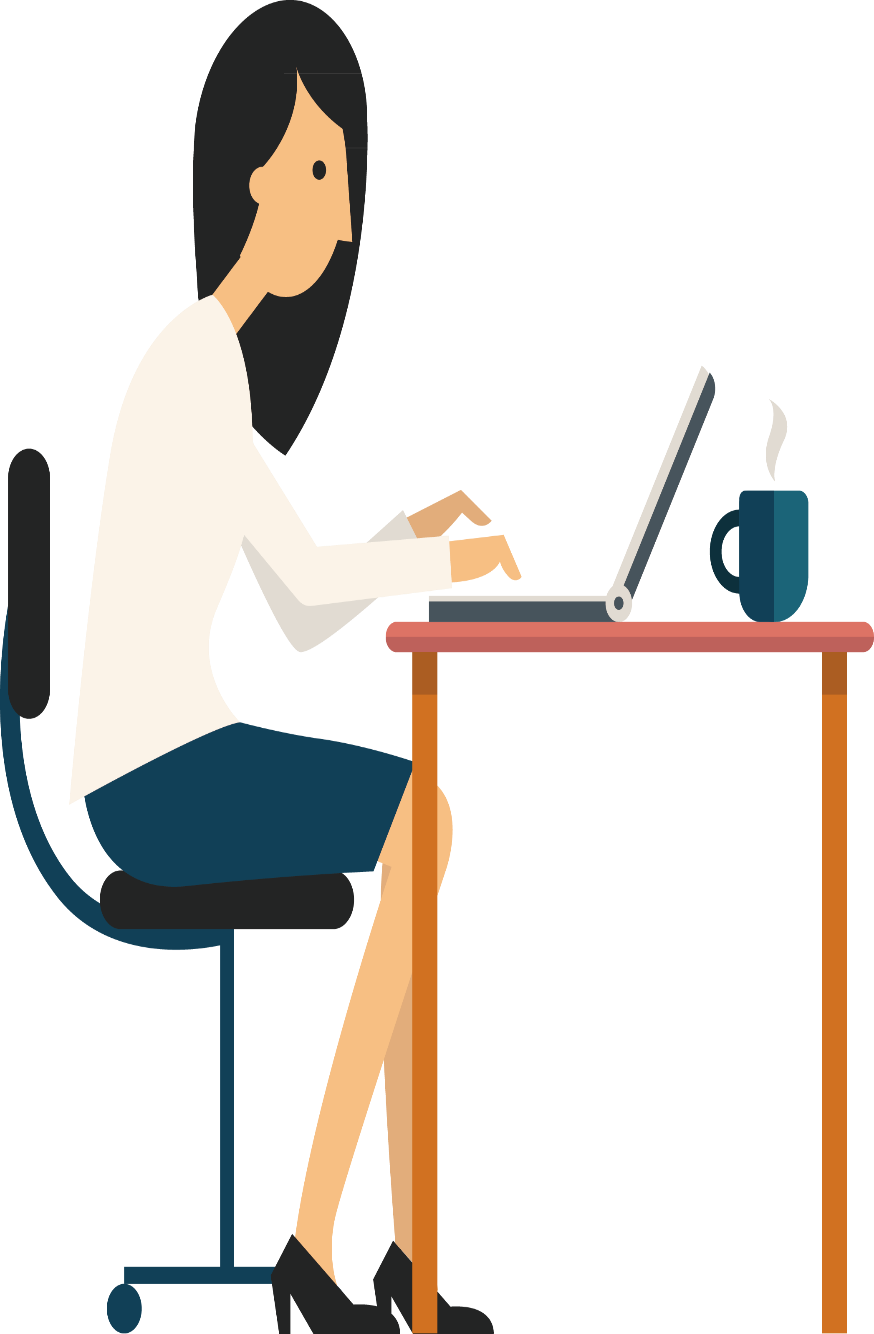 含折扣的单价表示：

每公吨1399美元，CIF JEDDAH包括5%的折扣
USD1399 per Metric Ton 
CIF JEDDAH including 5% discount

每公吨1399美元，CIF JEDDAH减5%的折扣
USD1399 per Metric Ton 
CIF JEDDAH LESS 5% discount

USD1399 per Metric Ton 
CIFd5% JEDDAH
反思总结
折扣的核算方法
折扣金额=原价× 折扣率
  实际售价=原价－折扣金额
                  =原价－原价×折扣率
 实际售价=原价×(1－折扣率)
含折扣单价的表示方法
USDXXX per XXX CIF D2% London
USDxxx per xxx CIF London including 2% commission
USDxxx per xxx CIF London less 2% commission
反思总结
THANK YOU